2015 OPNFVSummit Awards
November 12, 2015
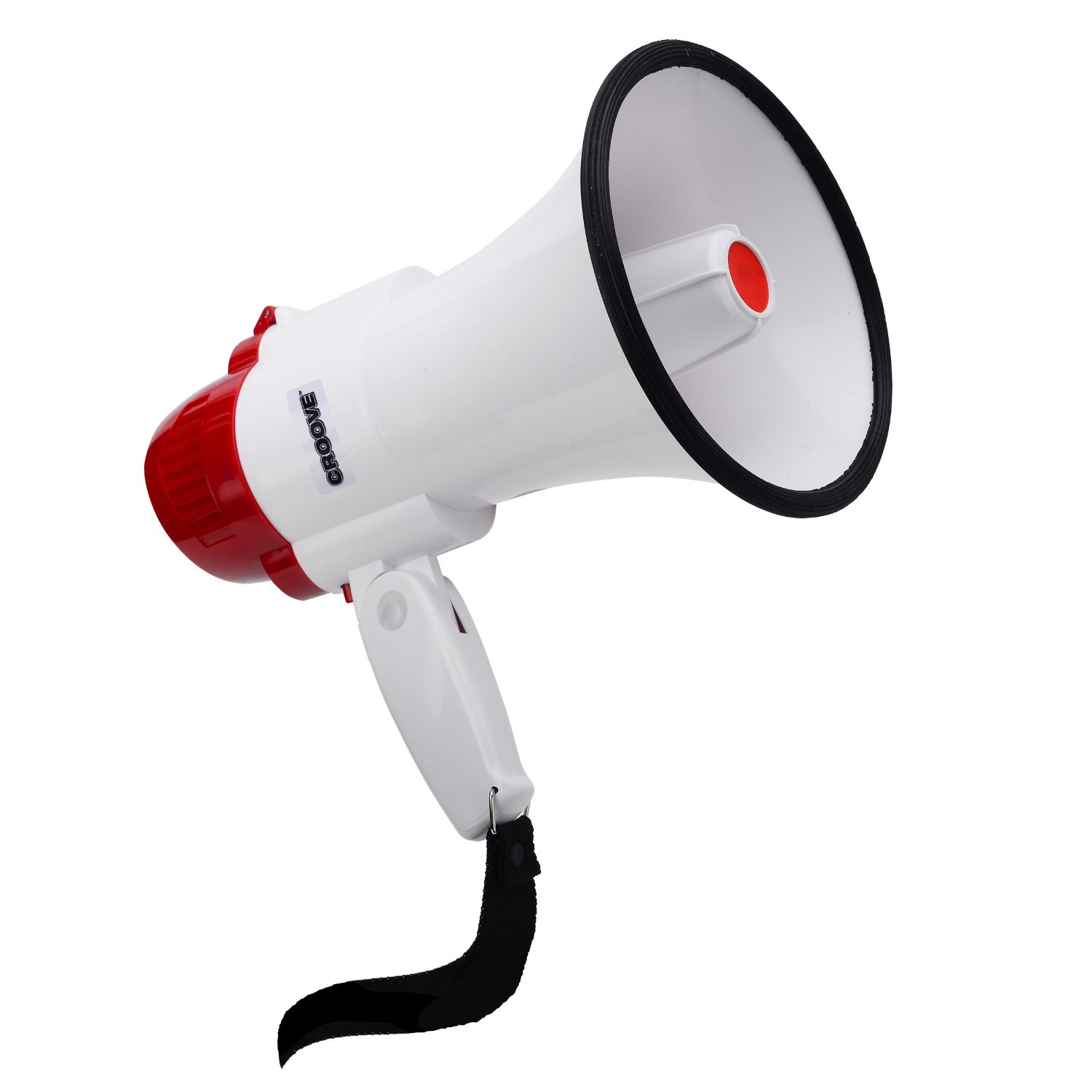 Director’s Awards
Open Source Coach & Cheerleader
Dave Neary, Red Hat
Director’s Awards
“We’re just a bunch of cry babies”
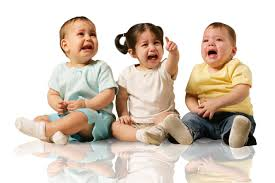 Frank Brockners, Cisco
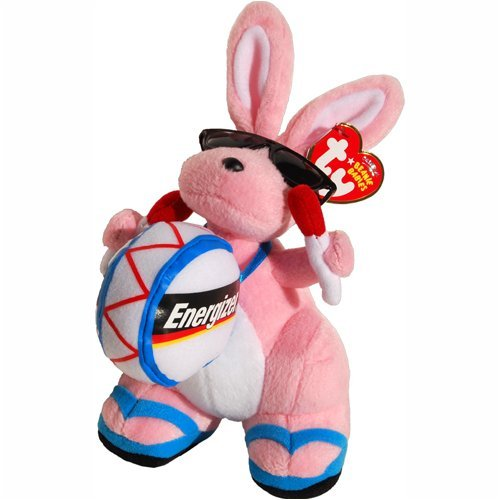 Director’s Awards
Community Energizer Bunny
Iben Rodriquez, Spirent
Director’s Awards
Rock’n Tester
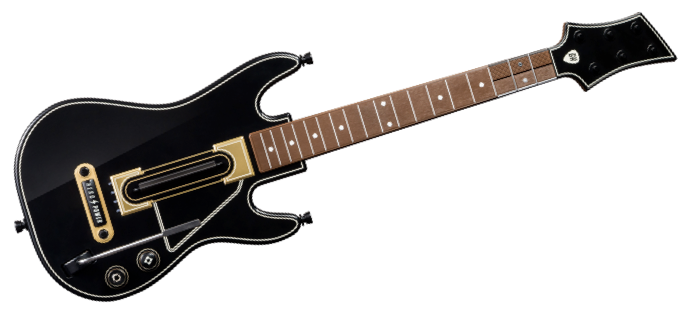 Jose Lausch, Ericsson
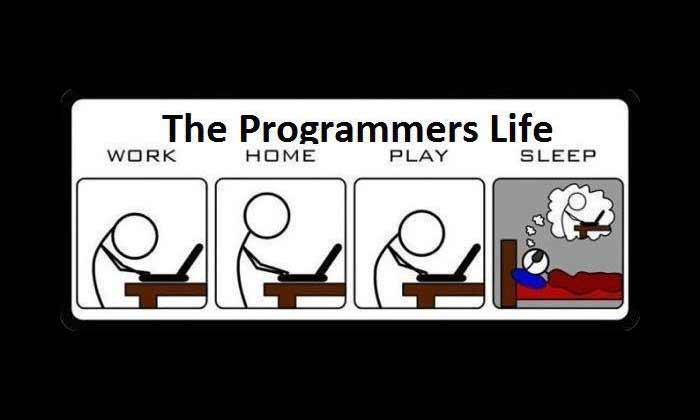 Director’s Awards
Star Coder
Guoku Bai, Huawei
Director’s Awards
The Integrator
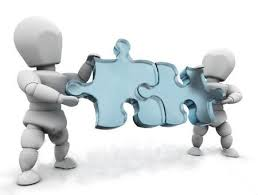 Jun (Matthew) Li, Huawei
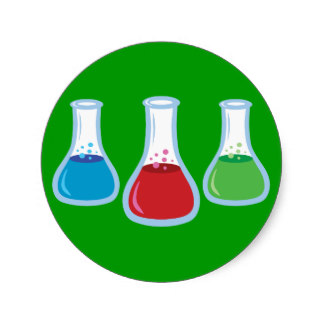 Director’s Awards
Indispensible Tester
Mei Mei, Huawei
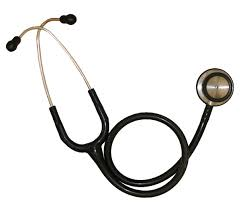 Director’s Awards
Trailblazing Doctor
Ryota Mibu, NEC
Director’s Awards
Labs Builder
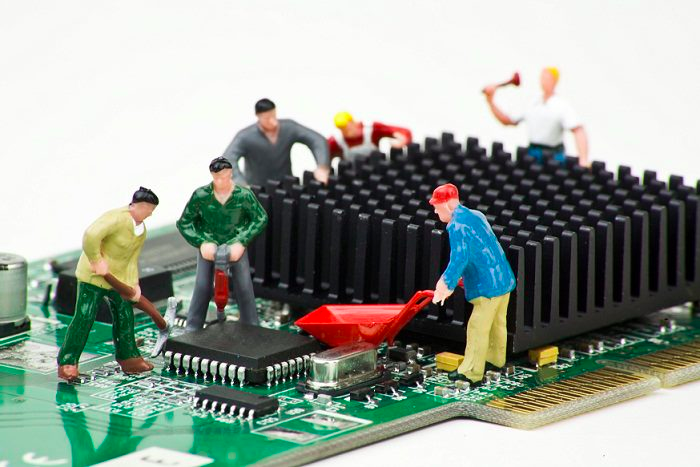 Trevor Cooper, Intel
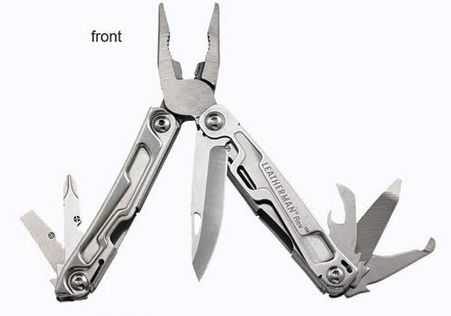 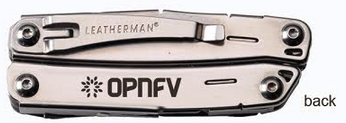 Quarterly Awards
Q3’2015 Award Winners & Nominees
Code Development: Ashlee Young & Jonas Bjurel (A Tie)Other nominees: Daniel Farrell, Guoku Bai, Peter Lee, Szilárd Cserey

Collaboration: Bin HuOther nominees: Dan Smith, Fatih Degirmenci, Frank Brockners, Ildiko Vancsa, Lingli Deng, Mark Beriel, Ryota Mibu, Tim Rozet

Documentation: Gerald KunzmanOther nominee: Bin Hu

Integration: Fatih Degirmenci (Repeat Winner)Other nominees: Matthew Li, Tim Rozet, Shuai Chen

Testing: Morgan Richomme (Repeat Winner)Other nominees: Ana Cunha, Hongbo Tian, Jose Lausuch, Maryam Tahhan, Mei Mei, Trevor Cooper, Qi Liang
2015 OPNFV Annual Awards Nominees
Bin Hu (AT&T)
Dave Neary (Red Hat)
Fatih Degirmenci (Ericsson)
Frank Brockners (Cisco)
Iben Rodriquez (Spirent)
Jose Lausuch (Ericsson)
Peter Lee (ClearPath Networks)
Ryota Mibu(NEC)
Tim Rozet (Red Hat)
Tommy Lindgren (Ericsson)
Ulrich Kleber (Huawei)
2015 OPNFV Annual Awards Runner-Ups
Annual Award plaque + $500 Amazon Gift Certificate
Fatih Degirmenci (Ericsson)Tim Rozet (Red Hat)
2015 OPNFV Annual Awards Winner
Annual Award plaque + $1000 Amazon Gift Certificate
Bin Hu (AT&T)